Evaluarea și monitorizarea rezultatelor de implementare a Planului de dezvoltare și a Planului de dezvoltare strategică a Judecătoriei Model-Pilot Ungheni
PROIECTUL INSTANȚE 
JUDECĂTOREȘTI MODEL
12 iulie 2023
Această prezentare a fost realizată cu sprijinul poporului american prin intermediul Agenției Statelor 
Unite pentru Dezvoltare Internațională (USAID). Conținutul prezentării este responsabilitatea Dexis 
Consulting Group și nu reflectă neapărat opinia USAID sau a Guvernului Statelor Unite ale Americii.
1/25/2024
1
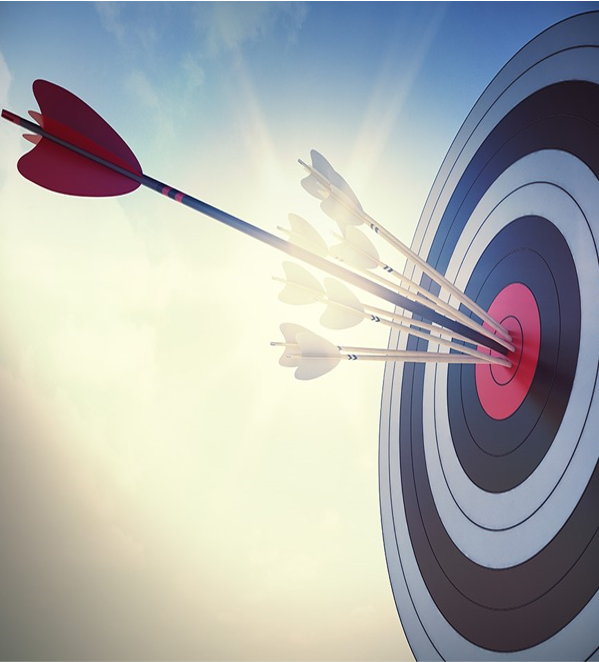 OBIECTIVELE ȘEDINȚEI
Evaluarea activităților realizate și progreselor atinse;
Evaluarea performanței instanței și resurselor avute în gestiune;
Identificarea barierelor și problemelor care au împiedicat sau reținut realizarea anumitor progrese;
Identificarea priorităților pentru trimestrul următor (iulie – septembrie 2023);
1/25/2024
2
Prezentarea și evaluarea rezultatelor implementării Planului de dezvoltare a Judecătoriei Ungheni
1/25/2024
3
DOMENIUL I: MANAGEMENTUL CALITĂȚIIObiectivul 1. Fortificarea capacităților de management și administrare judiciară în Judecătoria Ungheni
Acțiunea 1.5. Sporirea coeziunii dintre angajații instanței prin activități de team building 
Evenimentul de consolidare a echipei Judecătoriei Ungheni – 16 iunie 2023
1/25/2024
4
DOMENIUL IV: ACCESUL PUBLIC LA INFORMAȚIIObiectivul 4. Creșterea accesului publicului la informația despre activitatea judecătoriei
Acțiunea 4.1 Elaborarea și publicarea materialelor informative cu privire la serviciile oferite de către judecătorie VIDEO:- USAID aduce justiția mai aproape de oameni prin crearea birourilor de informații în judecătoriile beneficiare ale Proiectului „Instanțe Judecătorești Model” – 19 aprilie 2023- USAID promovează inclusivitatea – 18 mai 2023- În procesul de modernizare și accesibilizare a Judecătoriei Ungheni, părerea cetățenilor contează! – 21 iunie 2023
1/25/2024
5
DOMENIUL IV: ACCESUL PUBLIC LA INFORMAȚIIObiectivul 4. Creșterea accesului publicului la informația despre activitatea judecătoriei
Acțiunea 4.1 Elaborarea și publicarea materialelor informative cu privire la serviciile oferite de către judecătorie
 BROȘURI:- Violența în familie - cum ne apărăm și unde ne adresăm după ajutor, Despre ORGANIZAȚIILE DE SUPORT pentru victimele violenței – 21 aprilie 2023INFOGRAFICE:- Programului Integrat de Gestionare a Dosarelor versiunea 5.1 – 10 mai 2023- Măsurarea gradului de satisfacție privind activitatea instanțelor judecătorești – 17 mai 2023- Depunerea petițiilor online – 08 iunie 2023- Soluția Informatică E-dosar judiciar – 28 iunie 2023
.
1/25/2024
6
DOMENIUL IV: ACCESUL PUBLIC LA INFORMAȚIIObiectivul 4. Creșterea accesului publicului la informația despre activitatea judecătoriei
Acțiunea 4.1 Elaborarea și publicarea materialelor informative cu privire la serviciile oferite de către judecătorie
Platforma Edrept - Portalul tău de educație juridică – 22 mai 2023.
1/25/2024
7
DOMENIUL V: COMUNICAREA CU PUBLICUL LARG ȘI EDUCAȚIA JURIDICĂ A CETĂȚENILORObiectivul 5. Fortificarea capacității instanței de a comunica și contribui la educarea juridică a populației, inclusiv a grupurilor care au acces limitat la informații
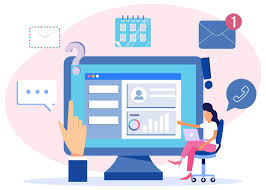 Acțiunea 5.3. Creșterea încrederii populației în actul de justiție prin informarea publicului larg despre activitatea instanței  

	Elaborarea comunicatelor și a postărilor plasate pe rețele de socializare

(comunicate elaborate și publicate pe pagina web a instanței, pe pagina de FB și contul de Instagram);
1/25/2024
8
DOMENIUL V: COMUNICAREA CU PUBLICUL LARG ȘI EDUCAȚIA JURIDICĂ A CETĂȚENILORAcțiunea 5.3. Creșterea încrederii populației în actul de justiție prin informarea publicului larg despre activitatea instanței
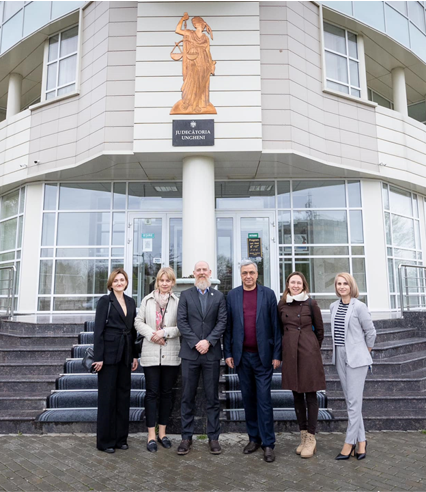 Acțiunea 5.3. Creșterea încrederii populației în actul de justiție prin informarea publicului larg despre activitatea instanței  

Delegația Misiunii USAID în Moldova în vizită la Judecătoria Ungheni – 27 aprilie 2023
1/25/2024
9
Domeniul VII: Servicii onlineObiectivul 7. Îmbunătățirea capacității Judecătoriei Ungheni de a oferi cetățenilor servicii online de acces la justiție
Acțiunea 7.4. Extinderea utilizării aplicației e-Dosar judiciar în circumscripția Judecătoriei Ungheni

 3 acțiuni civile depuse în anul 2022;
1 acțiune civilă depusă în anul 2023;
1/25/2024
10
PLANUL DE ACȚIUNI ȘI TERMENII DE REALIZARE A ACȚIUNILOR
1/25/2024
11
1/25/2024
12
1/25/2024
13
1/25/2024
14
1/25/2024
15
1/25/2024
16
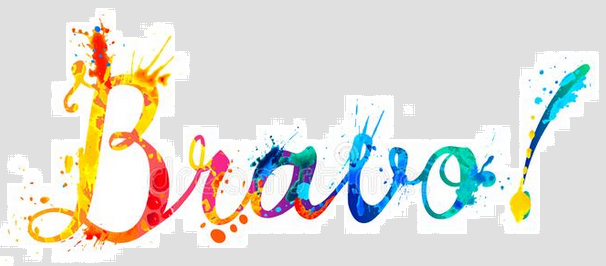 1/25/2024
17
[Speaker Notes: Calculul acțiunilor: realizate în anul 2021 și 2022]
ACȚIUNI PRIORITARE IULIE – SEPTEMBRIE 2023Plan dezvoltare
Acțiunea 1.3. Evaluarea nivelului de satisfacție a justițiabililor cu activitatea Judecătoriei Ungheni
	
Sondaj de satisfacție a justițiabililor și avocaților preconizat pentru luna august;

 Acțiunea 3.1. Constituirea unei platforme de comunicare cu grupurile profesionale, autoritățile publice locale, mass-media și societatea civilă din circumscripția Judecătoriei Ungheni și    realizarea întrunirilor periodice

6 octombrie 2023 - Ședința Consiliului Consultativ 

Acțiunea 3.2. Recepționarea sugestii și propuneri cu referire la activitatea instanței  pe Portalul Judecătorie Ungheni 
Acțiunea 4.1. Elaborarea și publicarea materialelor informative cu privire la serviciile oferite de către  judecătorie;
1/25/2024
18
ACȚIUNI PRIORITARE IULIE – SEPTEMBRIE 2023Plan dezvoltare
Acțiunea 4.2. Dezvoltarea unei relații constructive cu mass-media prin colaborare continuă

Acțiunea 5.1. Educația juridică a justițiabililor prin oferirea consultațiilor tematice la solicitare
Utilitatea Biroului Informațional
Acțiunea 5.3. Creșterea încrederii populației în actul de justiție prin informarea publicului larg despre activitatea instanței 
Elaborarea constantă a comunicatelor 
Acțiunea 6.3. Dezvoltarea unui instrument de evaluare a necesităților de instruire
	Identificarea tematicilor de instruire și elaborarea planului de instruiri a angajaților instanței
Acțiunea 6.5. Crearea unor platforme de comunicare pentru schimbul de experiență și bune practici cu instanțe naționale/internaționale
1/25/2024
19
ACȚIUNI PRIORITARE IULIE – SEPTEMBRIE 2023Plan dezvoltare
Acțiunea 7.1. Implementarea soluțiilor de videoconferință pentru organizarea ședințelor de judecată de la distanță ​
Acțiunea 7.4. Extinderea utilizării aplicației e-Dosar judiciar și a  sistemului de videconferință  în circumscripția Judecătoriei Ungheni
1/25/2024
20
Prezentarea și evaluarea rezultatelor implementării Planului de dezvoltare strategică a Judecătoriei Ungheni
1/25/2024
21
Direcția strategică 3: Dezvoltarea profesională și motivarea profesionalăObiectivul 3.2 Asigurarea accesului judecătorilor și angajaților la oportunități extinse de dezvoltare profesională continuă
Acțiunea 3.2.4. Crearea unor platforme de comunicare pentru schimbul de experiență și bune practici  cu instanțele internaționale/naționale
Desfășurarea celui de-al 17 seminar moldo-român - 09 iunie 2023
1/25/2024
22
Direcția strategică 1:Management și administrare judiciară  Obiectivul strategic 1.2: Creșterea performanței judecătoriei
Acțiunea 1.2.1. Colectarea și analiza datelor despre performanța judecătoriei
- Datele au fost extrase din PIGD în I trimestru al anului 2023.
- Ulterior, în baza informației extrase a fost elaborată prezentarea în aplicația Power Point.
1/25/2024
23
Direcția strategică 1:Management și administrare judiciară  Obiectivul strategic 1.2: Creșterea performanței judecătoriei
Acțiunea 1.2.2. Gestionarea performanței instanței pentru asigurarea atingerii țintelor anuale stabilite
Evaluarea performanței instanței în perioada 1 trimestru în cadrul ședinței de monitorizare și evaluare a rezultatelor implementării Planului de dezvoltare a Judecătoriei Ungheni din 13 aprilie 2023.
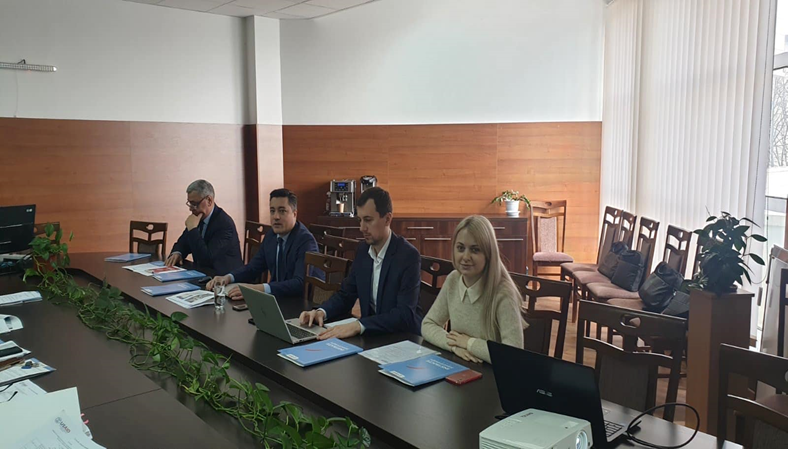 1/25/2024
24
Direcția strategică 1:Management și administrare judiciară  Obiectivul strategic 1.2: Creșterea performanței judecătoriei
Acțiunea 1.2.4. Desfășurarea ședințelor Consiliului Consultativ
- Ședința Consiliului Consultativ - 12 mai 2023;
1/25/2024
25
Direcția strategică 1:Management și administrare judiciară  Obiectivul strategic 1.2: Creșterea performanței judecătoriei
În baza Obiectivului de creștere a performanței:
Ședința membrilor Grupului de Lucru privind modificarea actelor interne CSM;
- 30 Iunie 2023.
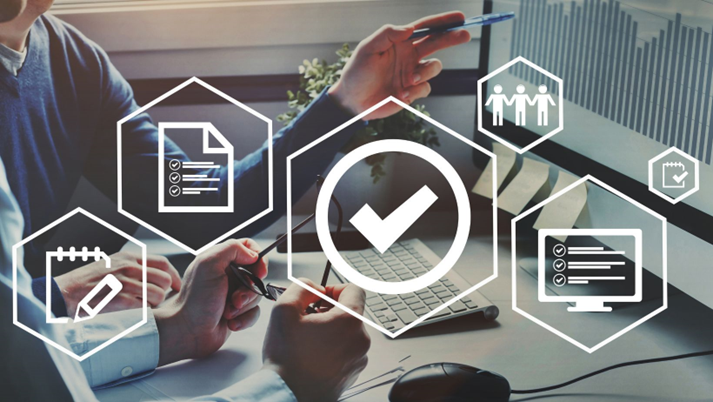 1/25/2024
26
Direcția strategică 1:Management și administrare judiciară  Obiectivul strategic 1.3: Dezvoltarea serviciilor online în cadrul judecătoriei
Hotărârea CSM nr. 239/19 din 23 noiembrie 2022 rеfеritоr la extinderea categoriilor de participanți pentru utilizarea aplicației de teleconferință în cadrul judecătoriilor model-pilot;
Perioada de pilotare: decembrie 2022 – mai 2023
În baza Raportului elaborat de Proiect s-a constatat că în perioada 1 decembrie 2022 – 31 mai 2023, în cadrul Judecătoriei model–pilot Ungheni au avut loc: 
1571 de ședințe de judecată în cauze civile, dintre care 3 prin videoconferință; 
109 ședințe de judecată în cauze de contencios administrativ, dintre care 1 prin videoconferință; 
și 118 ședințe de judecată în cauze de insolvabilitate, dintre care 10 prin videoconferință.
1/25/2024
27
Direcția strategică 1:Management și administrare judiciară  Obiectivul strategic 1.3: Dezvoltarea serviciilor online în cadrul judecătoriei
În baza Raportului elaborat de Proiect s-a constatat că în perioada 1 decembrie 2022 – 31 mai 2023, în cadrul Judecătoriei model–pilot Ungheni au avut loc: 
1 995 de ședințe de judecată în cauze penale, dintre care 1 prin videoconferință; 
1 259 de ședințe de judecată în cauze contravenționale, dintre care niciuna prin videoconferință; și 
272 de ședințe de judecată în cauze în materia judecătorului de instrucție, dintre care 1 prin videoconferință.
1/25/2024
28
Direcția strategică 2: Accesibilitatea judecătoriei și informarea justițiabililor	Obiectivul strategic 2.1: Creșterea accesului publicului și mass-media la informația despre activitatea judecătoriei
Acțiunea 2.1.2. Informarea cetățenilor pe pagina instanței despre modul de înaintare a unei cereri, pregătirea modelelor de cerere
CERERE DE CHEMARE ÎN JUDECATĂ PRIVIND STABILIREA DOMICILIULUI COPIILOR MINORI /  FORMAT,,LARGE PRINT „
CERERE DE CHEMARE ÎN JUDECATĂ PRIVIND DESFACEREA CĂSĂTORIEI / FORMAT ,,LARGE PRINT„
CERERE DE CHEMARE ÎN JUDECATĂ PRIVIND PARTAJUL BUNURILOR PROPRIETATE COMUNĂ ÎN DEVĂLMĂȘIE
CERERE DE CHEMARE ÎN JUDECATĂ PRIVIND ACCEPTAREA SUCCESIUNII ȘI A LOCULUI DE DESCHIDERE
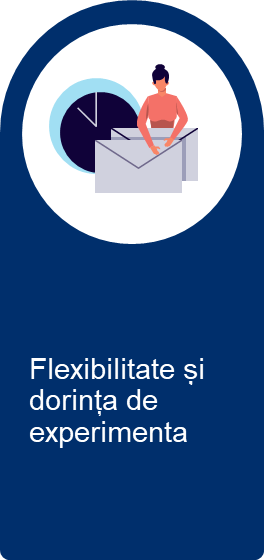 1/25/2024
29
Direcția strategică 2: Accesibilitatea judecătoriei și informarea justițiabililor	Obiectivul strategic 2.1: Creșterea accesului publicului și mass-media la informația despre activitatea judecătoriei
Acțiunea 2.1.3. Elaborarea și expedierea comunicatelor de presă către mass-media
-  1 comunicat expediat către mass-media regională.
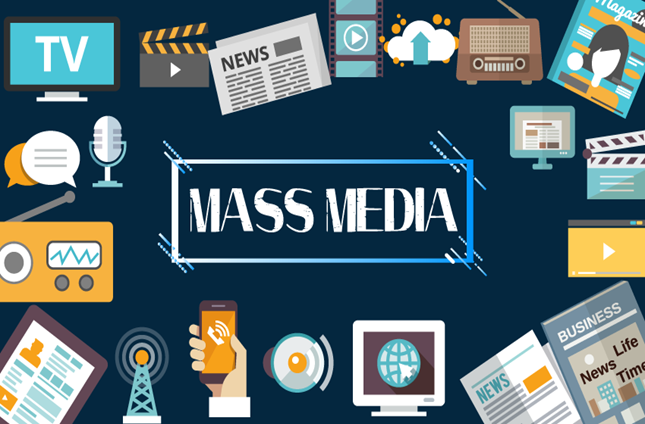 1/25/2024
30
Direcția strategică 2: Accesibilitatea judecătoriei și informarea justițiabililor	Obiectivul strategic 2.1: Creșterea accesului publicului și mass-media la informația despre activitatea judecătoriei
Acțiunea 2.1.4. Organizarea evenimentelor de educație juridică
-  Vizita unui grup de elevi din cadrul L.T. “Gh Asachi”, din mun. Ungheni – 13 aprilie 2023
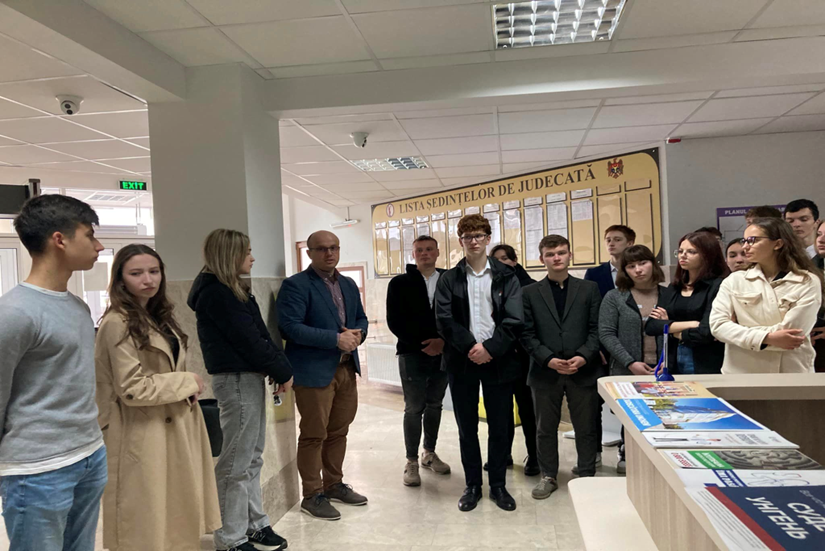 1/25/2024
31
Direcția strategică 3: Dezvoltarea profesională și motivarea angajațilorObiectivul strategic 3.2: Asigurarea accesului judecătorilor și angajaților la oportunități extinse de dezvoltare profesională continuă
Acțiunea 3.2.2. Dezvoltarea personală și profesională a judecătorilor și personalului instanței
- Elaborarea și lansarea  Ghidului privind activitatea organizatorică și administrativă a instanțelor judecătorești – 5 mai 2023
1/25/2024
32
Direcția strategică 3: Dezvoltarea profesională și motivarea angajațilorObiectivul strategic 3.2: Asigurarea accesului judecătorilor și angajaților la oportunități extinse de dezvoltare profesională continuă
Acțiunea 3.2.2. Dezvoltarea personală și profesională a judecătorilor și personalului instanței
- Exercițiu practic de simulare privind alertă cu bombă – 19 mai 2023;
1/25/2024
33
Direcția strategică 3: Dezvoltarea profesională și motivarea angajațilorObiectivul strategic 3.2: Asigurarea accesului judecătorilor și angajaților la oportunități extinse de dezvoltare profesională continuă
Acțiunea 3.2.2. Dezvoltarea personală și profesională a judecătorilor și personalului instanței
- La 23 mai 2023, Avocatul Poporului, Ceslav Panico, cu membrii echipei sale, s-a aflat într-o vizită documentară la mai multe instituții din raionul Ungheni, printre care și Judecătoria Ungheni.
1/25/2024
34
Direcția strategică 3: Dezvoltarea profesională și motivarea angajațilorObiectivul strategic 3.2: Asigurarea accesului judecătorilor și angajaților la oportunități extinse de dezvoltare profesională continuă
Acțiunea 3.2.2. Dezvoltarea personală și profesională a judecătorilor și personalului instanței
- Conferința națională privind gestionarea fluxului de dosare și a volumului de muncă a judecătorilor din 25 mai 2023
1/25/2024
35
Direcția strategică 3: Dezvoltarea profesională și motivarea angajațilorObiectivul strategic 3.2: Asigurarea accesului judecătorilor și angajaților la oportunități extinse de dezvoltare profesională continuă
Acțiunea 3.2.2. Dezvoltarea personală și profesională a judecătorilor și personalului instanței
- Desfășurarea celui de-al 17 seminar moldo-român - 09 iunie 2023
1/25/2024
36
Direcția strategică 3: Dezvoltarea profesională și motivarea angajațilorObiectivul strategic 3.2: Asigurarea accesului judecătorilor și angajaților la oportunități extinse de dezvoltare profesională continuă
Acțiunea A.3.2.3. Instruire internă periodică în domeniul delimitării atribuțiilor  SEDP și Grefei secretariatului
- Instruirea unei angajate din cadrul secției SGMPJRP.
1/25/2024
37
Direcția strategică 3: Dezvoltarea profesională și motivarea angajațilorObiectivul strategic 3.2: Asigurarea accesului judecătorilor și angajaților la oportunități extinse de dezvoltare profesională continuă
Acțiunea A.3.2.4. Instruire internă periodică în domeniul delimitării atribuțiilor  SEDP și Grefei secretariatului
Evenimentul de instruire a angajaților privind utilizarea Programului Integrat de Gestionare a Dosarelor (PIGD) – 09 iunie 2023
Participanți: specialiștii SEDP, Sistematizare, grefieri, asistenți judiciari.
1/25/2024
38
Direcția strategică 3: Dezvoltarea profesională și motivarea angajațilorObiectivul strategic 3.2: Asigurarea accesului judecătorilor și angajaților la oportunități extinse de dezvoltare profesională continuă
Acțiunea A.3.2.4. Instruire internă periodică în domeniul delimitării atribuțiilor  SEDP și Grefei secretariatului
-  Ședință de lucru cu participarea specialiștiilor din cadrul secției SEDP, grefierilor și asistenților judiciari, desfășurată la data de 20 iunie 2023
1/25/2024
39
Direcția strategică 2: Accesibilitatea judecătoriei și informarea justițiabililor	Obiectivul strategic 2.2: Consolidarea accesului grupurilor vulnerabile la sediul judecătoriei
În baza Obiectivului strategic 2.2: Consolidarea accesului grupurilor vulnerabile la sediul judecătoriei a fost îmbunătățită accesibilitatea Judecătoriei Ungheni pentru persoane cu nevoi speciale
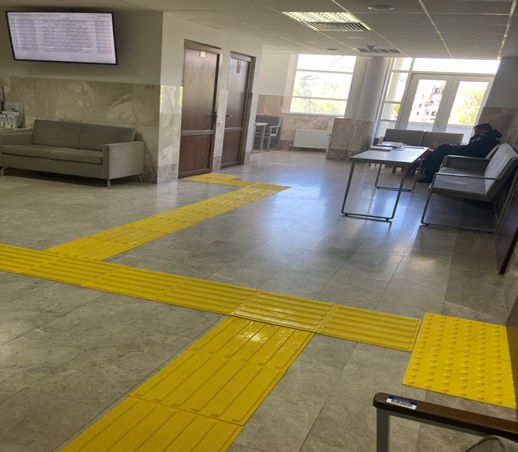 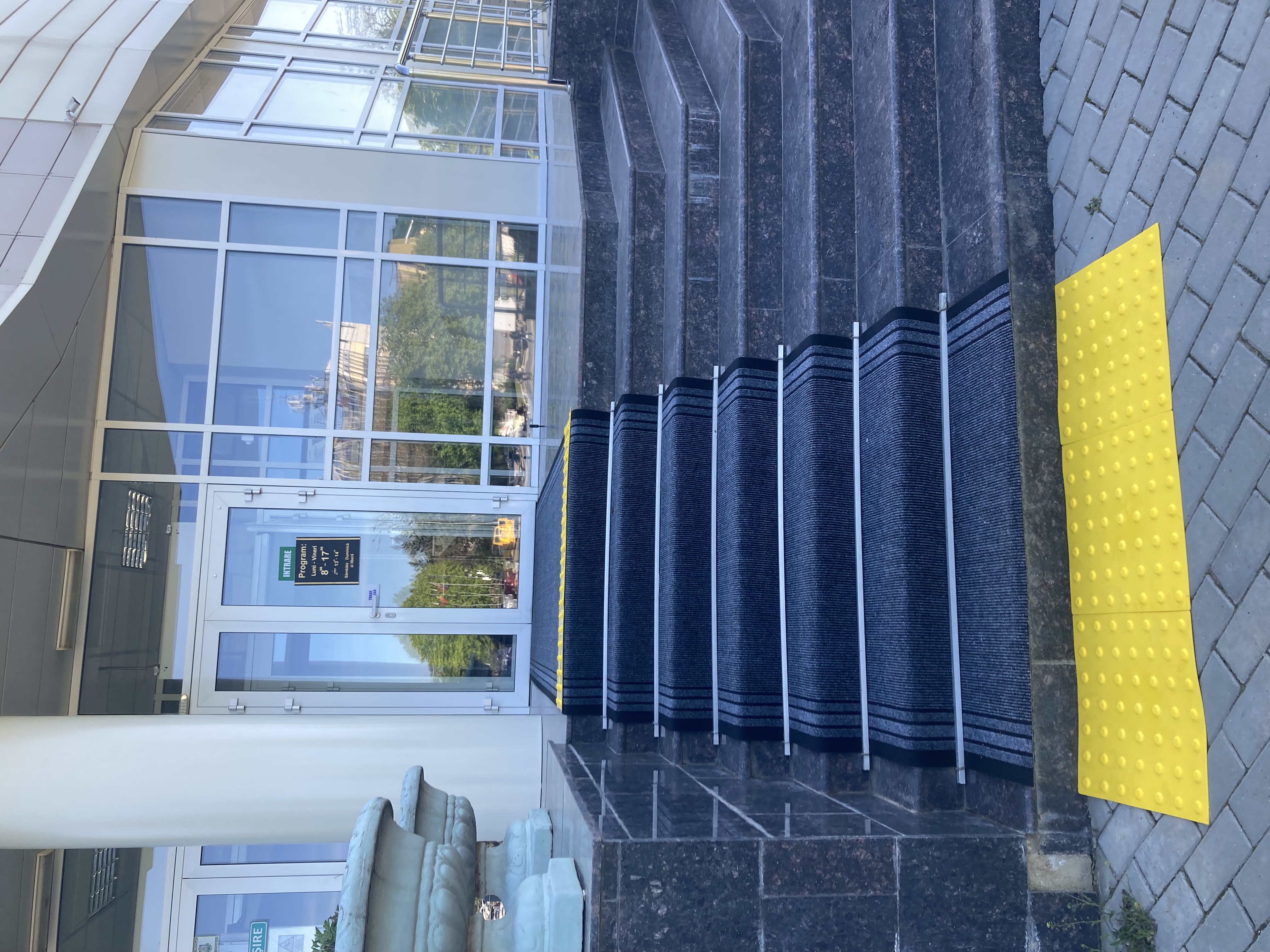 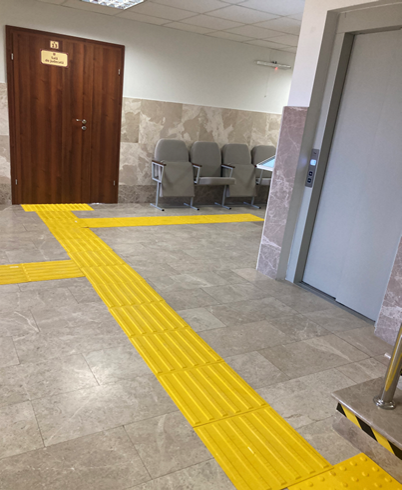 1/25/2024
40
PLANUL DE DEZVOLTARE STRATEGICĂ AL JUDECĂTORIEI UNGHENI PENTRU ANII 2023-2027
1/25/2024
41
1/25/2024
42
1/25/2024
43
1/25/2024
44
ACȚIUNI PRIORITARE IULIE – SEPTEMBRIE 2023Plan dezvoltare strategică
Actualizarea Planului de dezvoltare strategică cu acțiuni care se regăsesc în Planul de dezvoltare și nu sunt în cel strategic
Acțiunea 1.2.1. Colectarea și analiza datelor despre performanța judecătoriei
Acțiunea 1.2.2. Gestionarea performanței instanței pentru asigurarea atingerii țintelor anuale stabilite
Acțiunea 1.2.3. Realizarea sondajelor anuale în rândul justițiabililor
Acțiunea 1.2.4. Desfășurarea ședințelor Consiliului consultativ
	- 6 octombrie 2023 - ședința Consiliului Consultativ
 Acțiunea 2.1.3. Elaborarea și expedierea comunicatelor de presă către mass-media
1/25/2024
45
ACȚIUNI PRIORITARE IULIE – SEPTEMBRIE 2023Plan dezvoltare strategică
Acțiunea 2.1.4. Organizarea evenimentelor de educație juridică
Acțiunea 2.1.5. Asigurarea instruirii continuă a angajațiilor instanței în domeniul ghidării justițiabililor privind serviciile judiciare primare
1/25/2024
46